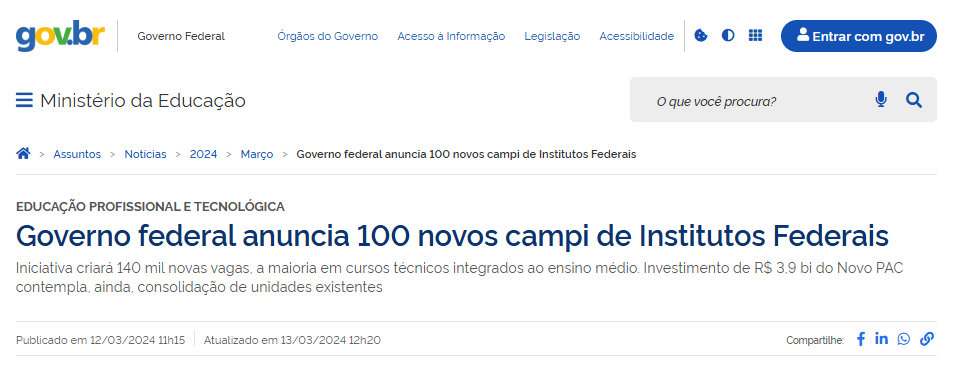 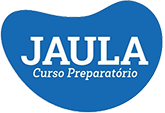 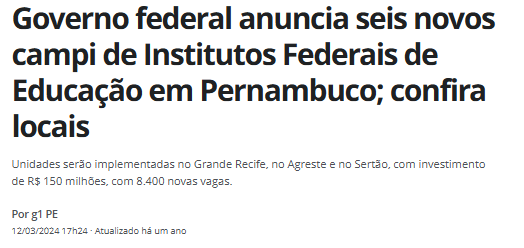 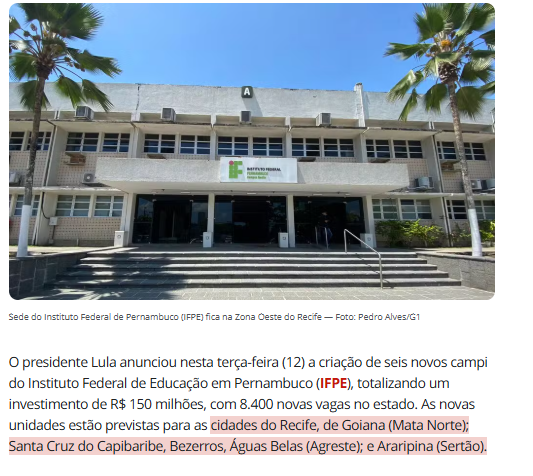 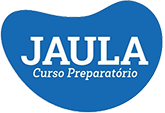 > Atuais: Afogados da Ingazeira, Barreiros, Belo Jardim, Caruaru, Garanhuns, Vitória de Santo Antão, Ipojuca e Pesqueira
> Novos: Recife, Bezerros, Goiana, Santa Cruz do Capibaribe, Araripina e Águas Belas
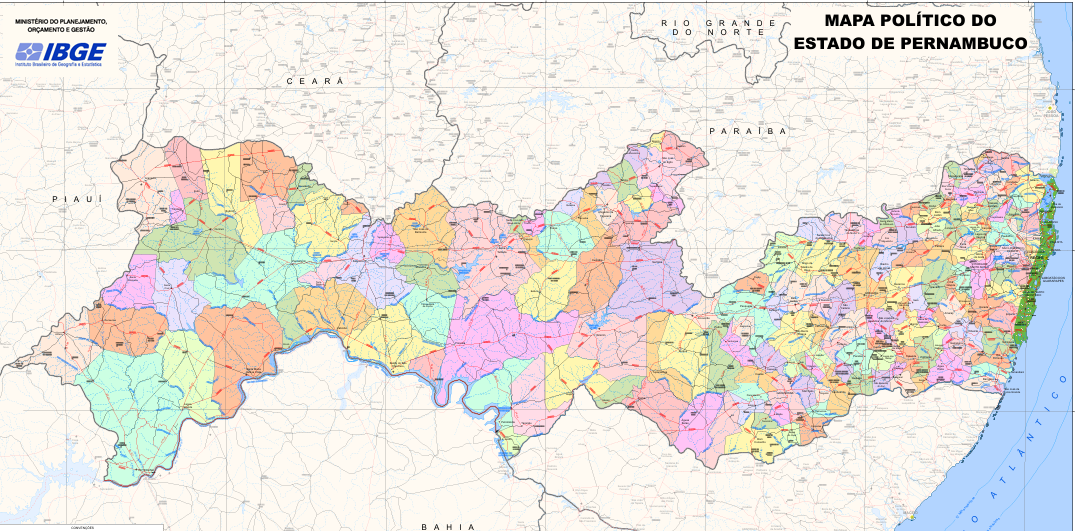 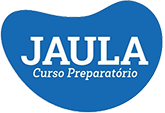 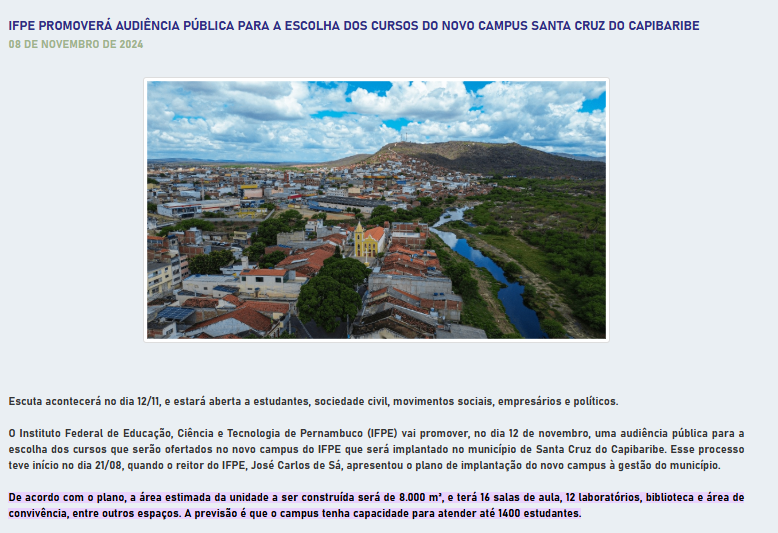 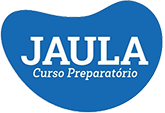 TAE
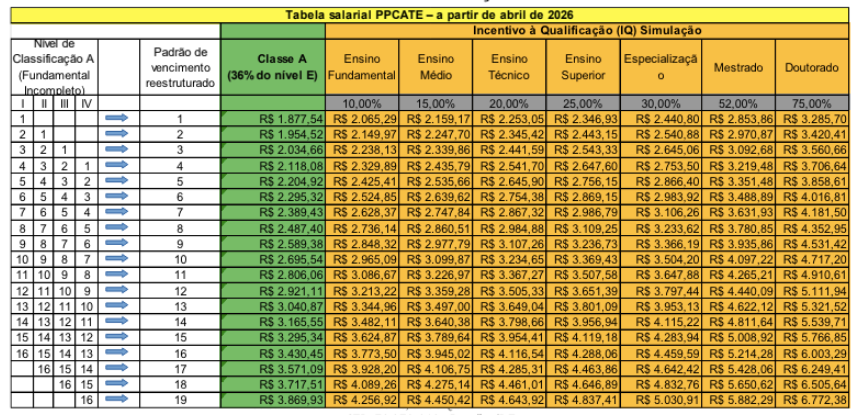 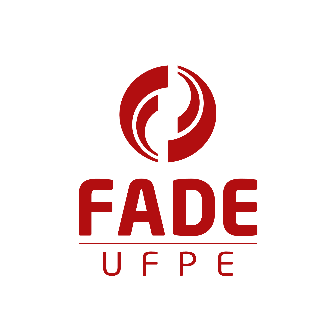 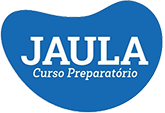 TAE
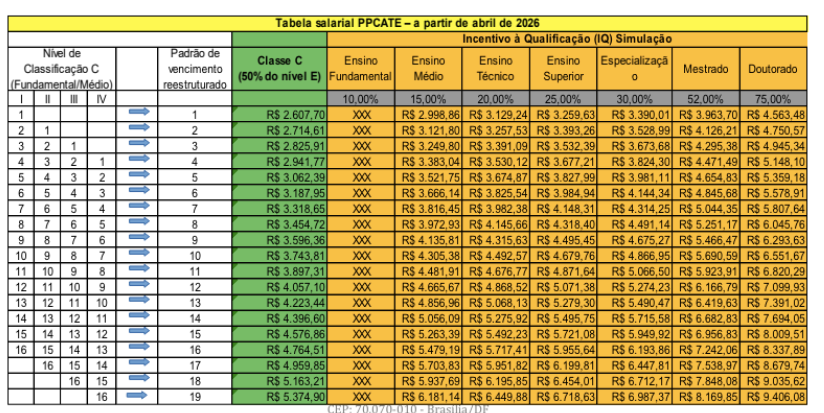 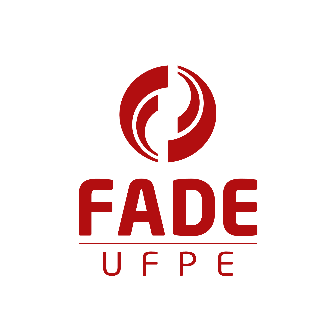 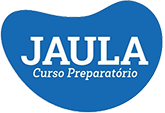 TAE
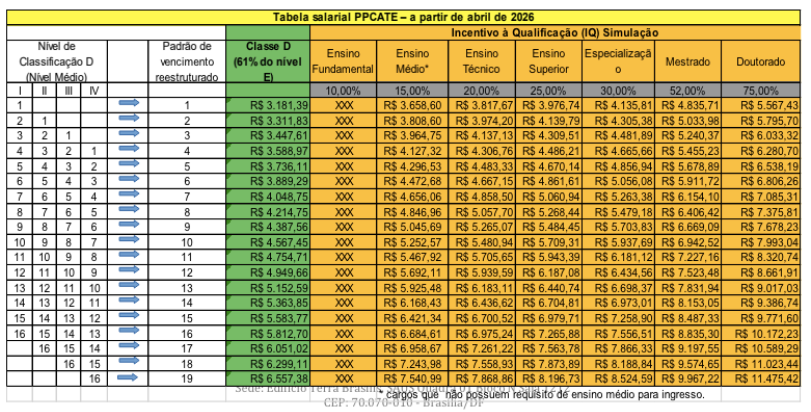 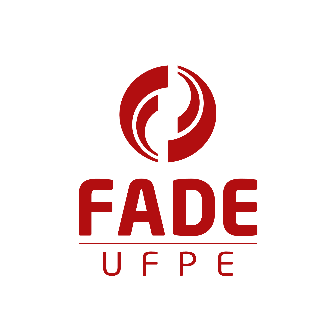 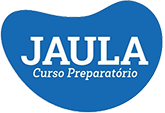 TAE
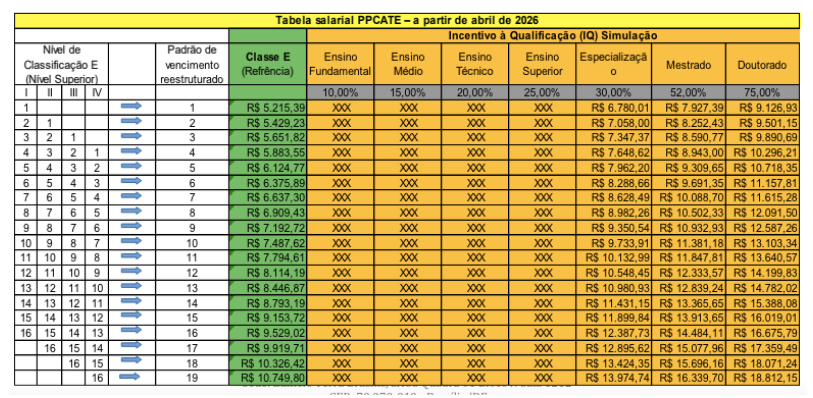 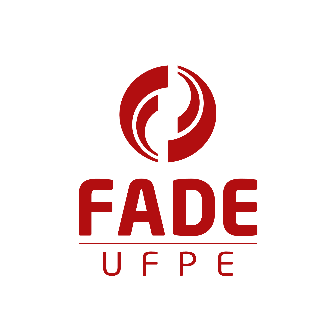 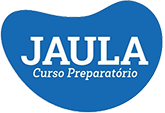 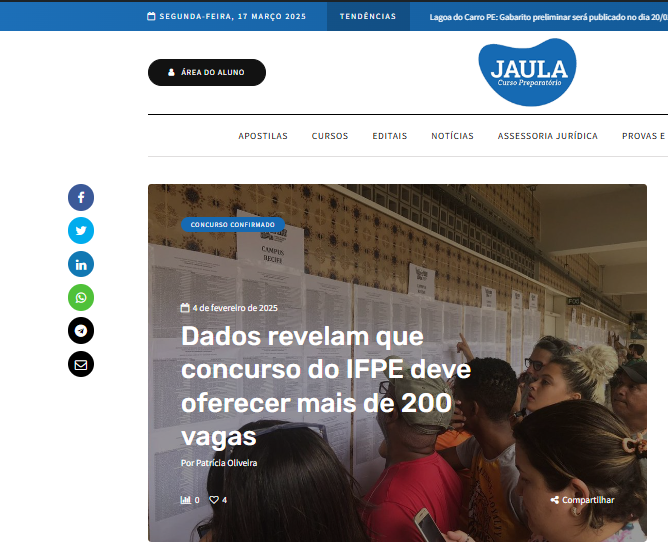 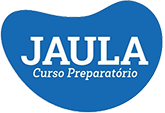 DOCENTES
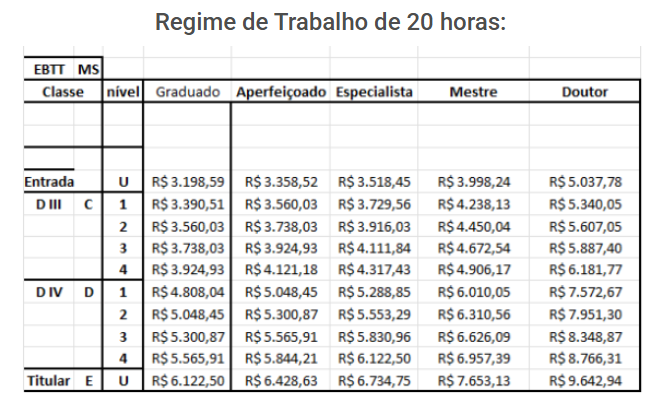 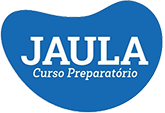 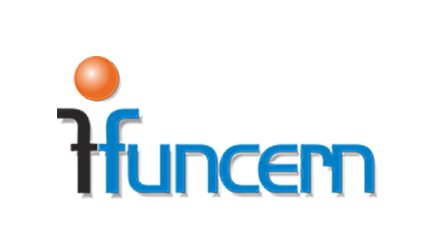 DOCENTES
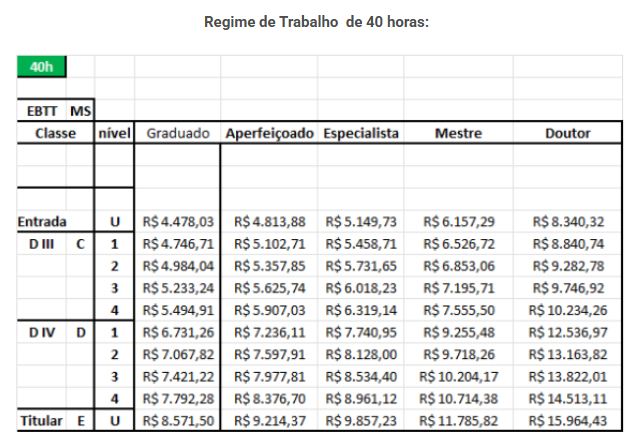 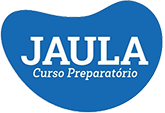 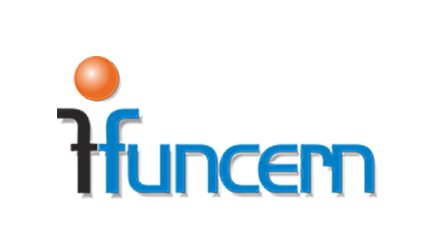 DOCENTES
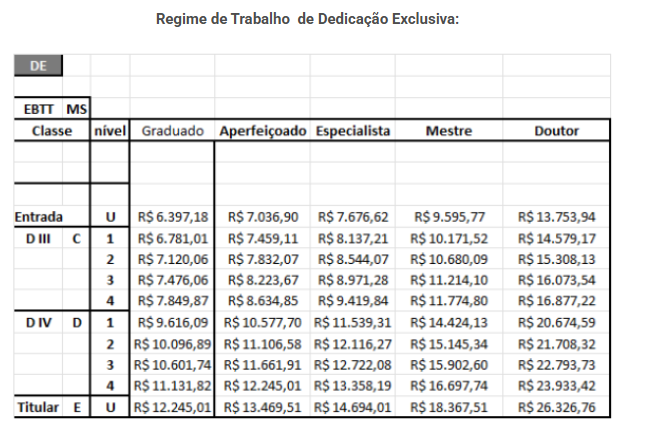 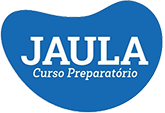 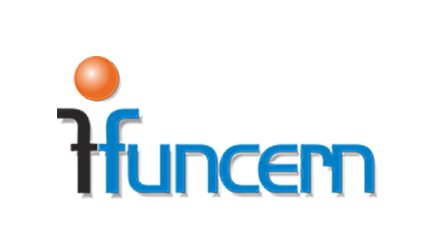 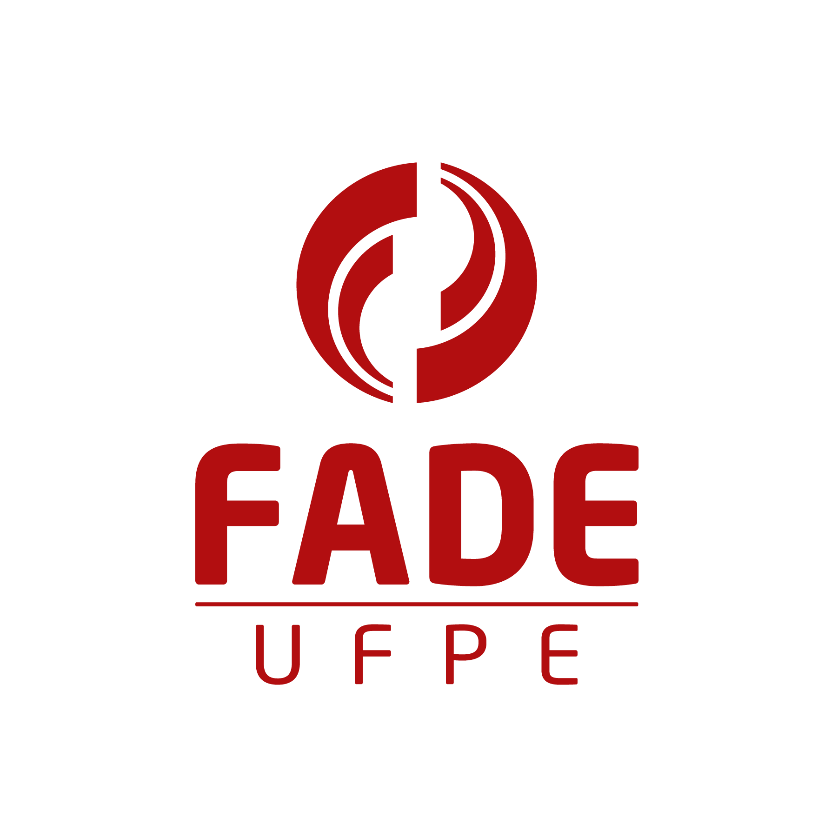 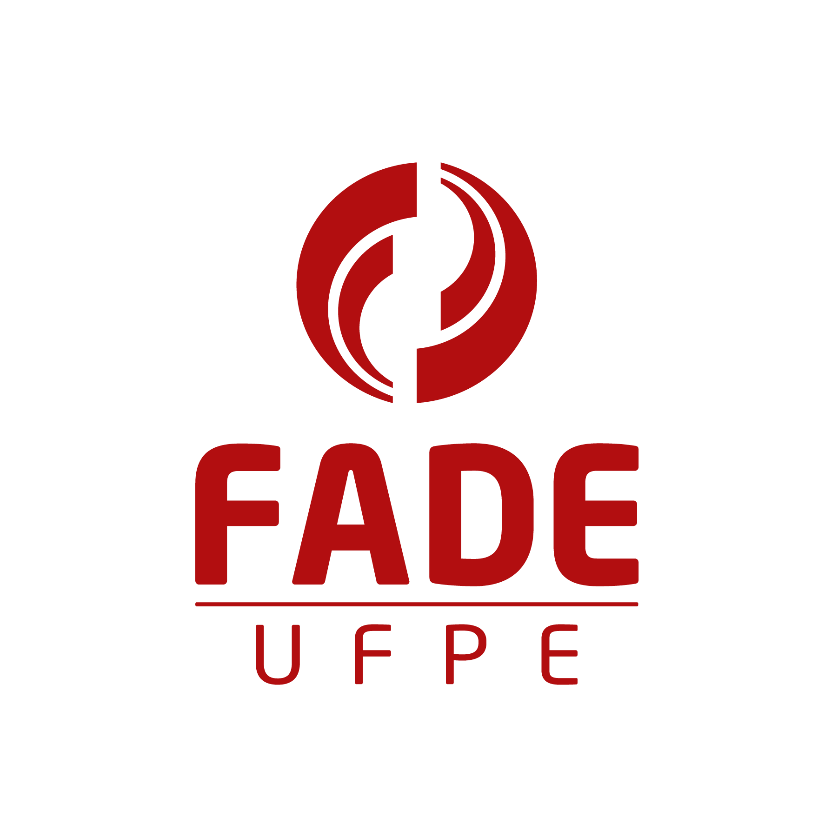 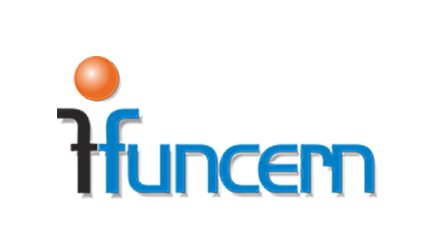 DOCENTES
TAE
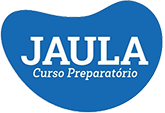 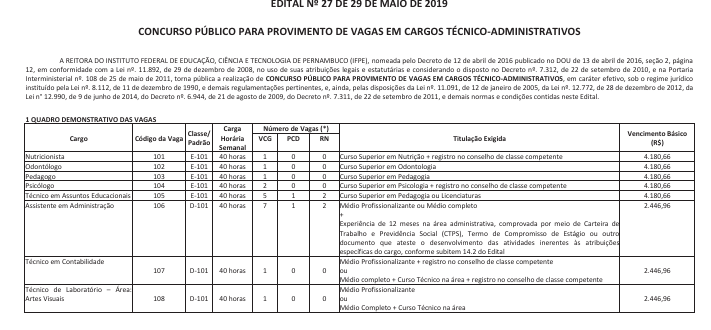 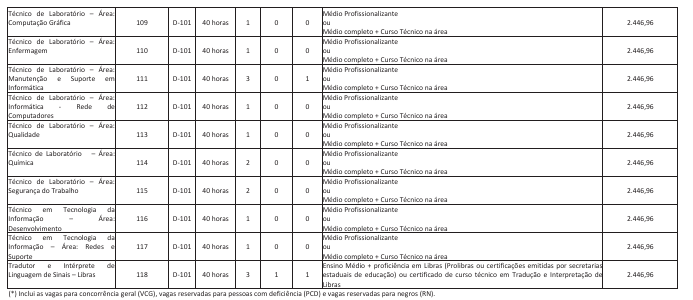 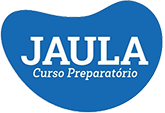 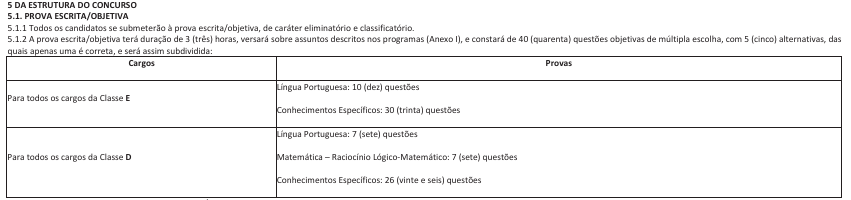 - DOCENTES
LÍNGUA PORTUGUESA
LEGISLAÇÃO EDUCACIONAL
CONHECIMENTOS ESPECÍFICOS
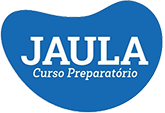